MY LEARNING GOALS
I’m working towards
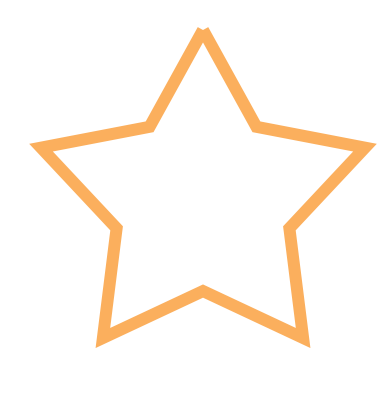 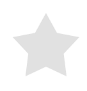 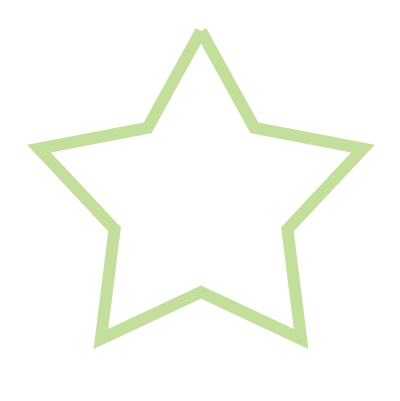 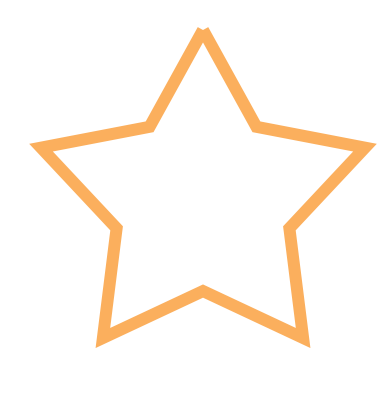 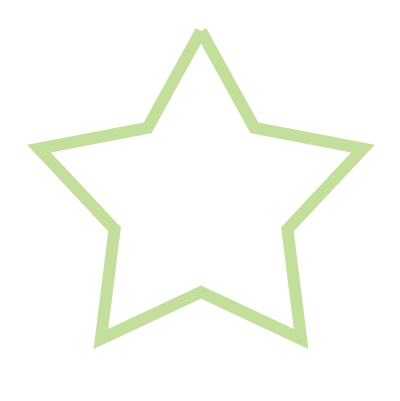 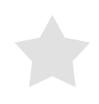 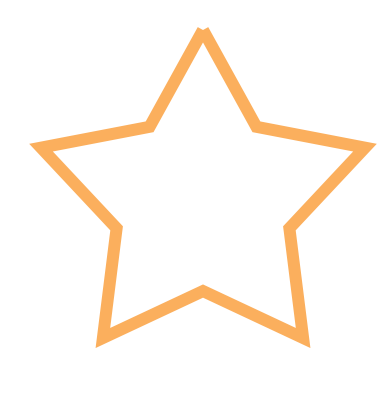 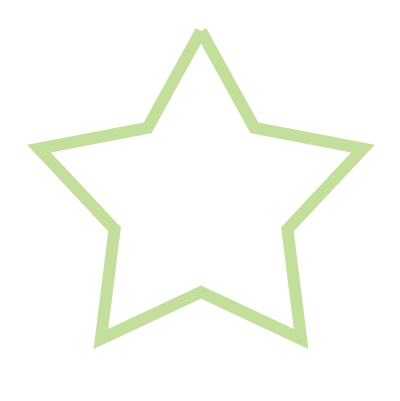 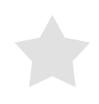 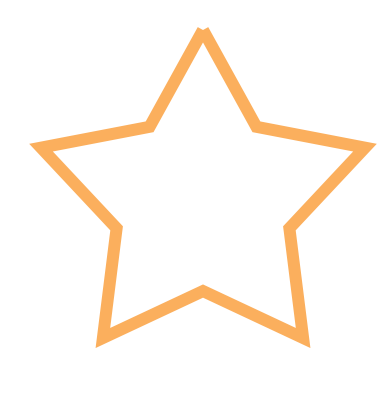 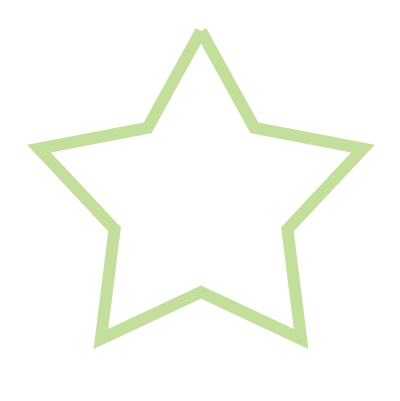 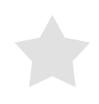 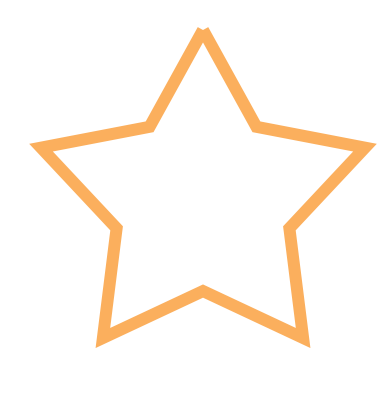 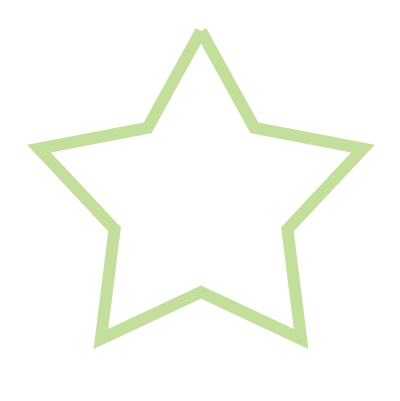 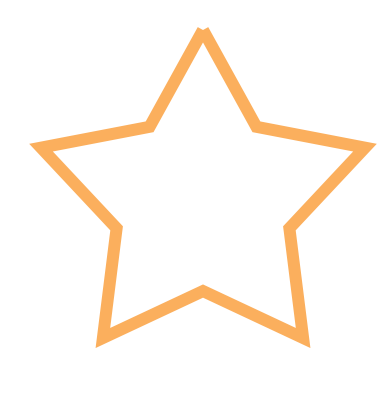 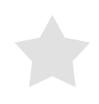 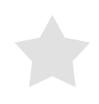 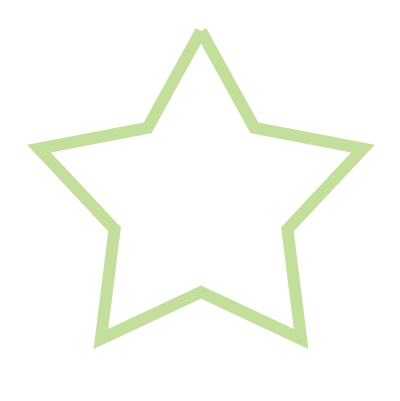 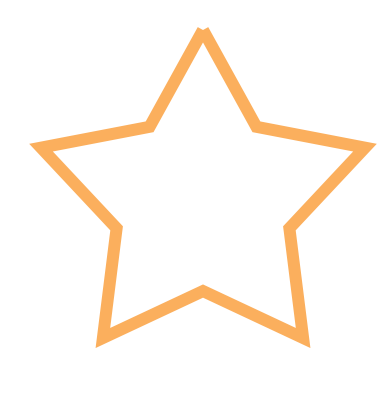 I did it!
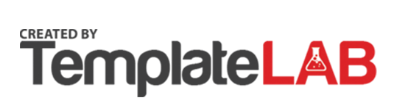